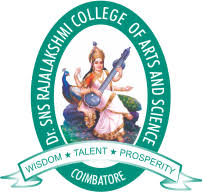 Dr.SNS RAJALAKSHMI COLLEGE OF ARTS AND SCIENCE(AUTONOMOUS)COIMBATORE-641049Accredited by NAAC(Cycle III) with “A+” GradeRecognised by UGC, Approved by AICTE, New Delhi andAffiliated to Bharathiar University, Coimbatore.
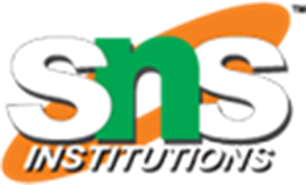 DEPARTMENT OF COMPUTER SCIENCE
18UCS810: MOBILE APPLICATION DEVELOPMENT(Blended)

III YEAR - V SEM
UNIT 2 – Android Application Design Essentials
TOPIC  – Permission
8/26/2020
SNS DESIGN THINKERS/ Dr.SNSRCAS / CS / 18UCS810-Mobile Application Development/UNIT-2/ Ms R.SARANYA
Outline





Permission
Permission approval
Types of Permission
List of App Permissions
Managing App Resources
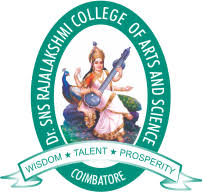 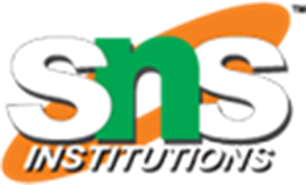 8/26/2020
SNS DESIGN THINKERS/ Dr.SNSRCAS / CS / 18UCS810-Mobile Application Development/UNIT-2/ Ms R.SARANYA
Permission
 The purpose of a permission is to protect the privacy of an Android user. 
 Android apps must request permission to access sensitive user data (such as contacts and SMS), as well as certain system features (such as camera and internet).
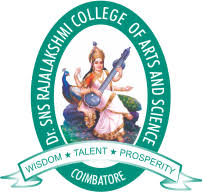 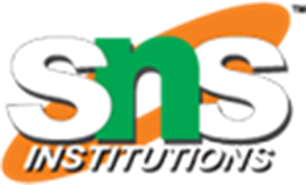 8/26/2020
SNS DESIGN THINKERS/ Dr.SNSRCAS / CS / 18UCS810-Mobile Application Development/UNIT-2/ Ms R.SARANYA
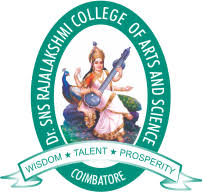 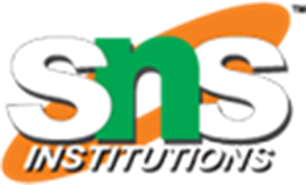 Permission approval
An app must publicize the permissions it requires by including <uses-permission> tags in the app manifest 

<manifest xmlns:android="http://schemas.android.com/apk/res/android"          package="com.example.snazzyapp">
 <uses-permission android:name="android.permission.SEND_SMS"/>    <application ...>        ...    </application></manifest>
8/26/2020
SNS DESIGN THINKERS/ Dr.SNSRCAS / CS / 18UCS810-Mobile Application Development/UNIT-2/ Ms R.SARANYA
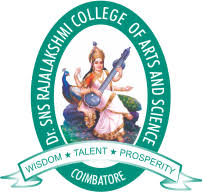 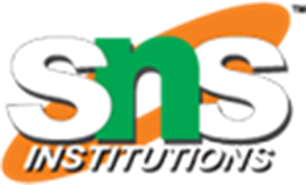 Types of Permission
Install-Time Permissions: If the Android 5.1.1 (API 22) or lower, the permission is requested at the installation time at the Google Play Store.
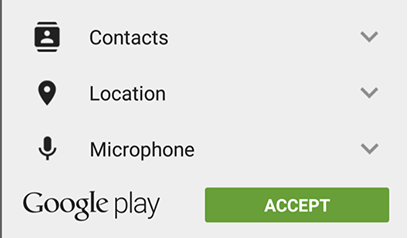 8/26/2020
SNS DESIGN THINKERS/ Dr.SNSRCAS / CS / 18UCS810-Mobile Application Development/UNIT-2/ Ms R.SARANYA
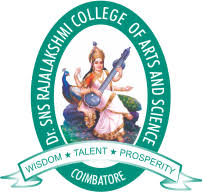 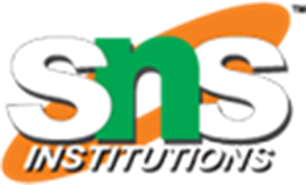 Run time permission
Run-Time Permissions: If the Android 6 (API 23) or higher, the permission is requested at the run time during the runnnig of the app.
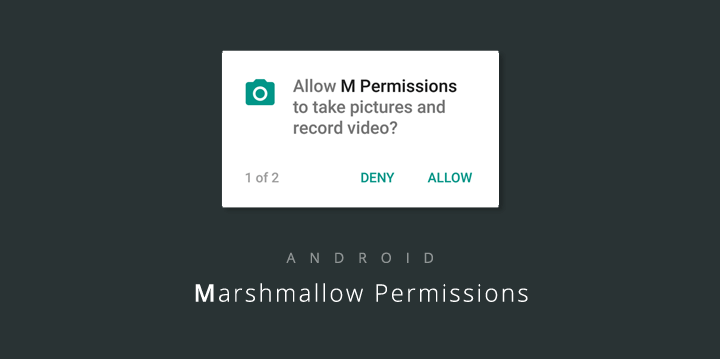 SNS DESIGN THINKERS/ Dr.SNSRCAS / CS / 18UCS810-Mobile Application Development/UNIT-2/ Ms R.SARANYA
8/26/2020
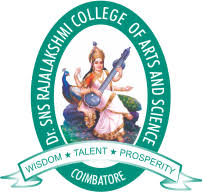 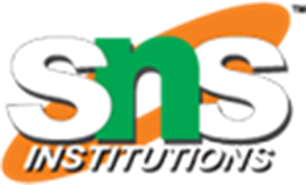 Permission for listed App
Body Sensors – allows access to your health data and step count, from paired heart-rate monitors, fitness trackers, and other sensors.
 Calendar – allows apps to read, create, edit, or delete your calendar events.
 Camera – taking photos and recording video.
 Contacts – read, create, or edit your contact list, as well as access the list of all accounts used on your device.
 Location – access your location using GPS for high accuracy, and cellular data and Wi-Fi for approximate accuracy.
 Microphone – used for recording audio, including for video.
 Phone – access your phone number and network info. Required for making calls and VoIP, voicemail, call redirect, and editing call logs.
 SMS – read, receive, and send MMS and SMS messages.
8/26/2020
SNS DESIGN THINKERS/ Dr.SNSRCAS / CS / 18UCS810-Mobile Application Development/UNIT-2/ Ms R.SARANYA
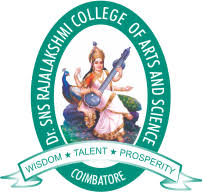 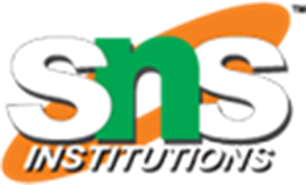 Managing App Resources
In Android,Various Resources are available for even static content implementation. 
The static content of an application include bitmaps, background and text color, layout definitions, and many more. 
All of this static content are generally located in different sub-directories under the root directory of the project i.e., res/.
8/26/2020
SNS DESIGN THINKERS/ Dr.SNSRCAS / CS / 18UCS810-Mobile Application Development/UNIT-2/ Ms R.SARANYA
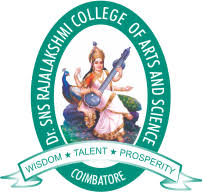 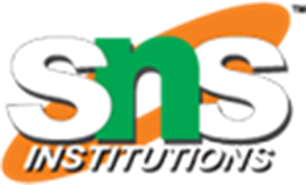 Example : Organizing Application Resources Using Android StudioMyProject/   app/      manifest/         AndroidManifest.xml   java/      MyActivity.java        res/         drawable/              icon.png           layout/              activity_main.xml            info.xml         values/              strings.xml                                                                 contd…
8/26/2020
SNS DESIGN THINKERS/ Dr.SNSRCAS / CS / 18UCS810-Mobile Application Development/UNIT-2/ Ms R.SARANYA
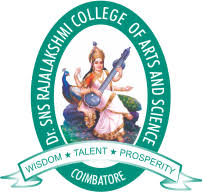 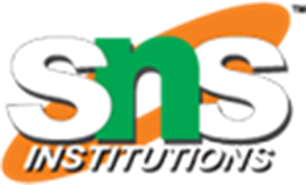 Managing App Resources contd…
8/26/2020
SNS DESIGN THINKERS/ Dr.SNSRCAS / CS / 18UCS810-Mobile Application Development/UNIT-2/ Ms R.SARANYA
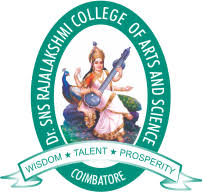 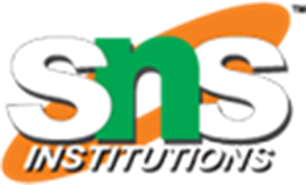 Managing App Resources contd…
8/26/2020
SNS DESIGN THINKERS/ Dr.SNSRCAS / CS / 18UCS810-Mobile Application Development/UNIT-2/ Ms R.SARANYA
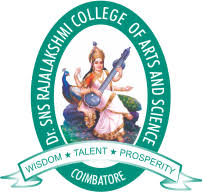 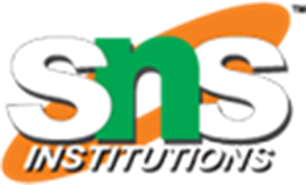 Managing App Resources contd…
8/26/2020
SNS DESIGN THINKERS/ Dr.SNSRCAS / CS / 18UCS810-Mobile Application Development/UNIT-2/ Ms R.SARANYA
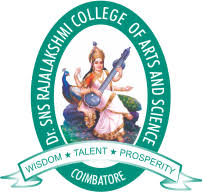 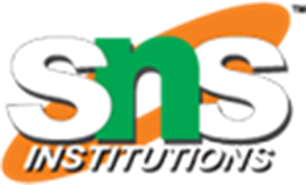 8/26/2020
SNS DESIGN THINKERS/ Dr.SNSRCAS / CS / 18UCS810-Mobile Application Development/UNIT-2/ Ms R.SARANYA
8/26/2020
SNS DESIGN THINKERS/ Dr.SNSRCAS / CS / 18UCS810-Mobile Application Development/UNIT-2/ Ms R.SARANYA